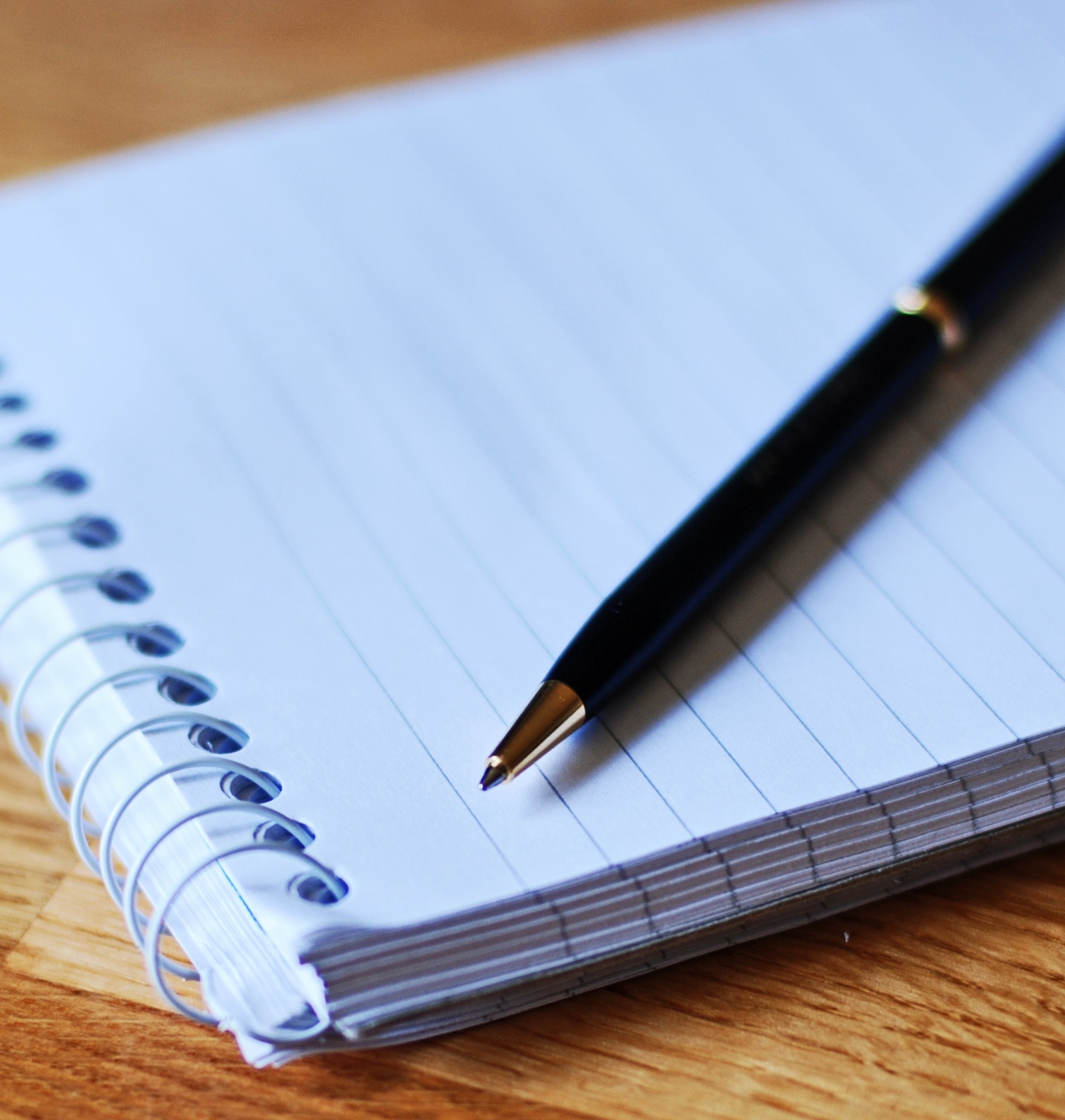 Meeting Minutes
Presented
Lori Lukinuk, CP, PRP, 
Parliamentary Services
2
Order of Business vs AgendaTerms often used interchangeably.
Standard Order of Business:   M R S S U N
Approval of the Minutes
Reports of:  Officers
                     Boards
                     Standing Committees
Reports of Special Committees (Ad Hoc)
Special Orders
Unfinished Business and General Orders
New Business
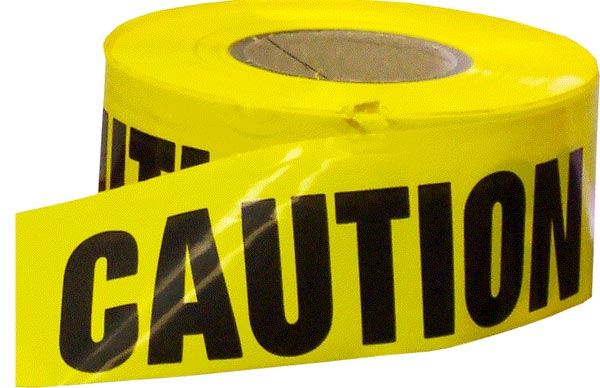 Lori Lukinuk, Parliamentary Services, 807-628-3145, email: lalukinuk@tbaytel.net
3
Other Possible Categories
Other categories:

Opening Ceremonies or Exercises
Roll Call
*Approval of Agenda
Consent Agenda
Announcements
Program
Lori Lukinuk, Parliamentary Services, 807-628-3145, email: lalukinuk@tbaytel.net
4
Call to Order(can happen throughout a meeting)
The meeting was called to order at 6:30 pm.

After Call to Order and before Reading and Approval of Minutes

Opening Ceremonies
Exercises
Program
Approval of the Agenda
Lori Lukinuk, Parliamentary Services, 807-628-3145, email: lalukinuk@tbaytel.net
5
Approval of the Agenda(at the start of the meeting)
Approving the Agenda locks in not only the order but also the items.
	“It is moved and seconded that the agenda be approved 	as distributed.”  or (as amended)

If a meeting goes off track or an item is missed inadvertently a member can use the motion “Call for Orders of the Day”.
		Can interrupt; no second; not debatable nor 
		amendable; orders can be set aside with 2/3 vote.
Lori Lukinuk, Parliamentary Services, 807-628-3145, email: lalukinuk@tbaytel.net
6
Amending the Agenda(during a meeting after already approved at the beginning)
Amend Something Previously Adopted:

Requires 2/3 vote; seconder; debatable and amendable.

“I move to amend the agenda by adding …”
Lori Lukinuk, Parliamentary Services, 807-628-3145, email: lalukinuk@tbaytel.net
7
Minutes
Minutes are the official record of the proceedings of a meeting.  Should include what was done at a meeting NOT what was said.

Minutes should have a collective focus and not a personal focus.

Minutes should not be a transcript.  A meeting is not a court of law.
Lori Lukinuk, Parliamentary Services, 807-628-3145, email: lalukinuk@tbaytel.net
8
Purpose of Minutes
To refresh the memory of members who were present.
To inform those who were absent.*
To compile a history of acts and accomplishments.

	Used by the courts as evidence or by auditors as proof 
	of 	financial authorization by the organization.
*A member who was not in attendance at the meeting for which minutes are being approved is not prevented from participating in their correction or approval.
Lori Lukinuk, Parliamentary Services, 807-628-3145, email: lalukinuk@tbaytel.net
9
Approval of Minutes(first time approved)
A formal motion while not out of order is not necessary.  
	“Are there any corrections to the minutes of December 15, 2016 as    	printed?”
If no corrections, the chair would simply say:
		“There being no corrections the minutes of December 15, 2016 are 	   		      approved as printed.”
The minutes would simply read:  
		The minutes of December 15, 2016, were approved as printed.
Lori Lukinuk, Parliamentary Services, 807-628-3145, email: lalukinuk@tbaytel.net
10
Approval of Minutes – cont’d(first time approved)
If there are corrections, they can be handled by unanimous consent.  
		“Is there any objection to making that correction?”
		“There being no objection that correction will be made.”
		“Are there any further corrections?”
		“There being none, the minutes of December 15, 2016 are 				approved as corrected.”
The minutes would read:  The minutes of December 15, 2016 were approved as corrected.
Lori Lukinuk, Parliamentary Services, 807-628-3145, email: lalukinuk@tbaytel.net
11
Minute correction script(first time approved)
Formal format for correcting minutes:

Chair:  Is there a mover to approve the minutes of December 		   15, 2016 as printed?

Member A:  I move the motion.

Chair:  Is there a second to approve the motion?

Member B:  Second
Lori Lukinuk, Parliamentary Services, 807-628-3145, email: lalukinuk@tbaytel.net
12
Minute correction script – cont’d
Chair:  “It is moved and seconded to approve the minutes of          	          	        December 15, 2016 as printed.”
		   Is there any debate?

Member C:  Mr. Chair.

Chair:  The chair recognizes Member C.
		    
Member C:  “I move to correct the minutes as I was 							               marked absent when in fact I was present.”

Another Member:  Second.
Lori Lukinuk, Parliamentary Services, 807-628-3145, email: lalukinuk@tbaytel.net
13
Minute correction script – cont’d
Chair:  It is moved and seconded to correct the minutes to 			        		  indicate Member C was present.”  Is there any 
            debate? [pause]  ….   Are you ready for the question?
		  The question is to correct the minutes to indicate Member C   	       was present.
		  All those in favour please raise your hand.
		  All those opposed please raise your hand.
	       The affirmative has it, the amendment is adopted.
Lori Lukinuk, Parliamentary Services, 807-628-3145, email: lalukinuk@tbaytel.net
14
Minute correction script – cont’d
Chair:  The question now is to approve the minutes of December 15,   	         	       2016 as corrected.
		  Are there any further corrections? [pause]
		  There being no further corrections, the motion is to 			     		       approve the minutes of December 15, 2016 as corrected.
		  All those in favour please raise your hand.
		  All those opposed please raise your hand.
            The affirmative has it and the minutes of December 15, 2016 are
            approved as corrected.
15
Approval of Minutes(after already being approved – even years earlier)
Amend Something Previously Adopted
Rules for ASPA:
Needs a second
Is debatable
Is amendable
Vote needed:  a two-thirds vote; a majority vote if previous notice is given, or a majority of the entire membership.
Lori Lukinuk, Parliamentary Services, 807-628-3145, email: lalukinuk@tbaytel.net
16
Approval of Minutes – cont’d
Any corrections approved by the members are made in the text of the minutes being corrected and then noted that the minutes were approved as corrected, without including the specific corrections in the minutes of the current meeting.
Lori Lukinuk, Parliamentary Services, 807-628-3145, email: lalukinuk@tbaytel.net
17
Should Movers and Seconder be Recorded?
Robert’s Rules of Order says:
mover’s name “should” be recorded 
seconder’s name  “should not” be recorded.   

Why?

Note:  Motions coming out of committees do NOT 
           require a second.
Lori Lukinuk, Parliamentary Services, 807-628-3145, email: lalukinuk@tbaytel.net
18
Should Withdrawn Motions be Recorded?
Answer:    
It depends.
If recording the motion and the fact that is was withdrawn serves a useful purpose then by all means record it.
If it doesn’t serve a purpose do not record it.
Lori Lukinuk, Parliamentary Services, 807-628-3145, email: lalukinuk@tbaytel.net
19
Committee Reports
May or may not contain recommendations.

Do NOT have a motion to receive a report that was presented for information only with no recommendation(s).

Receiving means nothing and is often misunderstood as approval.

Again:  If committee report contains a recommendation it does not require a second to bring it forward.
Lori Lukinuk, Parliamentary Services, 807-628-3145, email: lalukinuk@tbaytel.net
20
Unfinished Business and General Orders(Questions that come from the previous meeting as a result of that meeting’s having adjourned without completing its order of business.)
Unfinished Business:
Question that was pending when the previous meeting adjourned. (that was not a special order)
Questions that were unfinished business at previous meeting but not reached.
General Orders:
Questions postponed or otherwise set as general orders for previous meeting not reached before it adjourned   
Matters postponed to or otherwise made general orders for the present meeting.
Lori Lukinuk, Parliamentary Services, 807-628-3145, email: lalukinuk@tbaytel.net
21
Adjournment
If the Agenda calls for a motion to adjourn a meeting at a specific time, the chair simply announces that it is time to adjourn.  No motion required.  He declares the meeting adjourned.

The motion to Adjourn is a very high ranking motion and can be proposed at any time so long as it does not interrupt a member speaking.

If the assembly wished to continue, they can move to set aside the order of the day.
Lori Lukinuk, Parliamentary Services, 807-628-3145, email: lalukinuk@tbaytel.net
22
Thank You!